Virtual Meetings
Virtual meetings
Meetings with participants from multiple locations
Video conferences
Conducted in real time 
Skype, and other applications
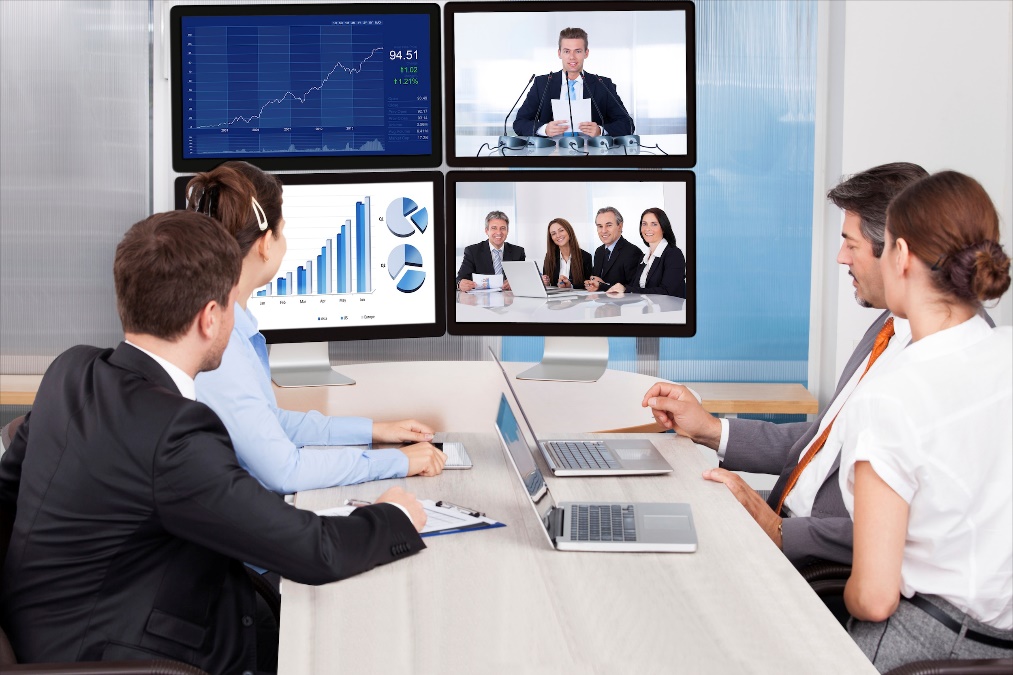 Success of Virtual meetings (Marsh, 2016)
Bradford University career service

Utilizes Skype

Virtual meetings with students not living in Bradford

One to one interactions

Video element prove helpful in providing career guidance
Failure of virtual meetings (Forbes, 2009)
Forbes conducted a study of top executives
According to the majority of top executives:
They prefer traditional meetings
Face to face provides deeper engagement
Traditional meetings create bonding and inspiration
More helpful in decision making
Discussion Questions
Can webconferences, videoconferences and other virtual meetings really take the place of face-to-face contact? 

Which one is more productive, Virtual or traditional face-to-face meeting?
References
Forbes, I. (2009). Retrieved 3 April 2017, from https://images.forbes.com/forbesinsights/StudyPDFs/Business_Meetings_FaceToFace.pdf

Marsh, S. (2016). Retrieved 3 April 2017, from http://www.brad.ac.uk/smart-travel/media/estatesandfacilities/allfiles/documents/v-m-case-studies.pdf